The Importance of Strong IP to Inventors, Startups and Their Investors
Exposing the False Narrative and the True Agenda of Patent Reform
Charles Giancarlo
Chair, USIJ
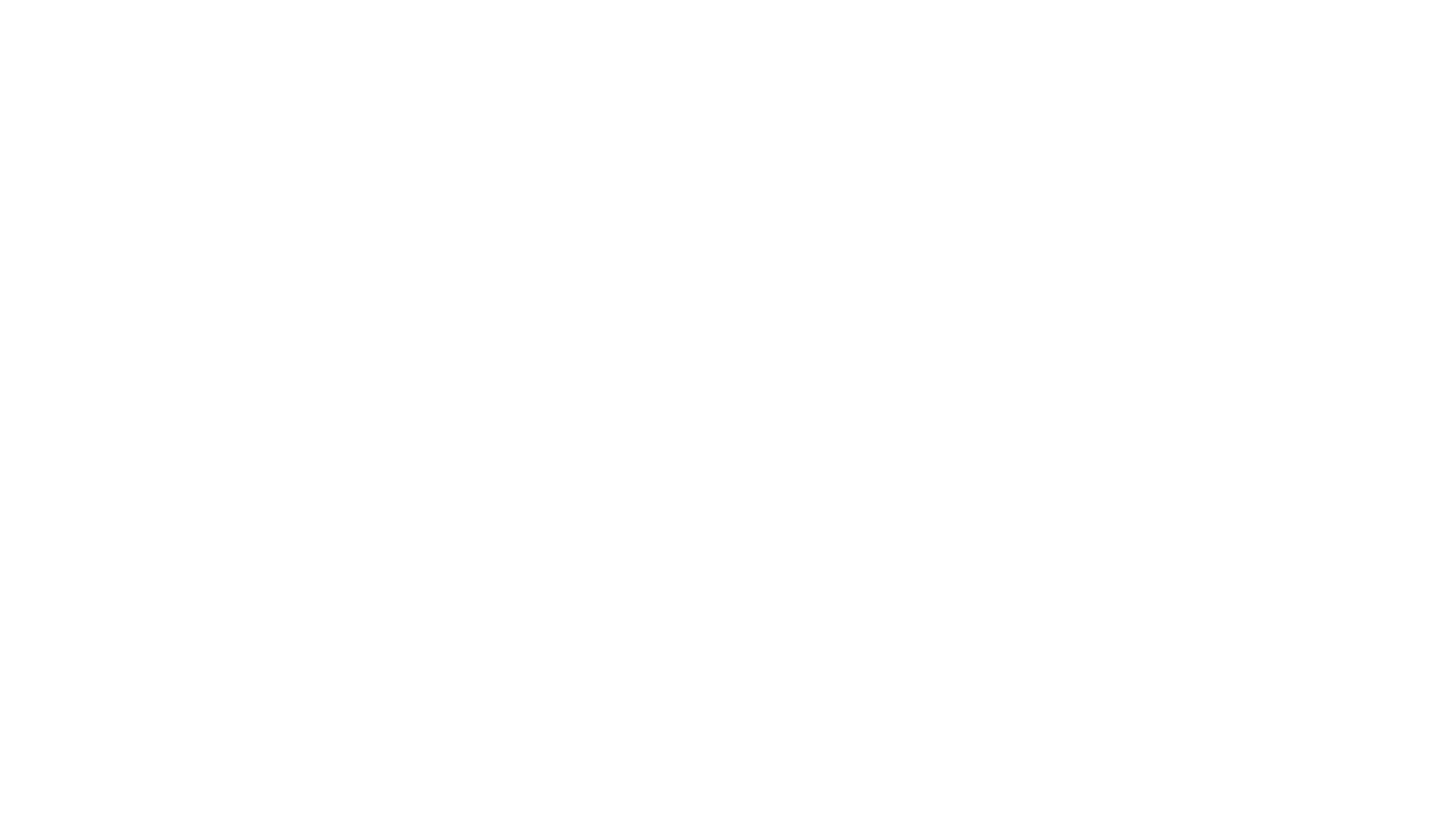 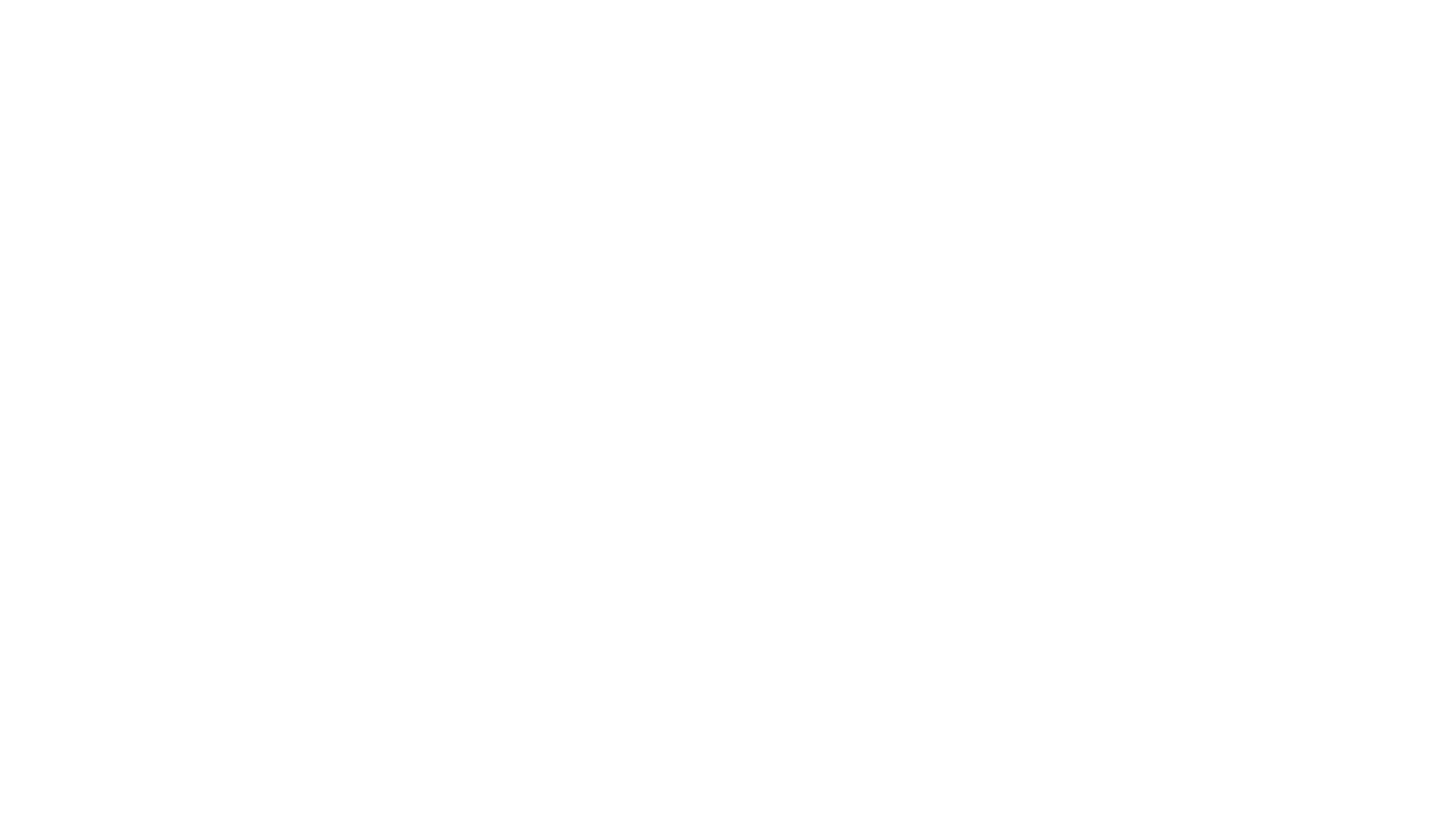 The Relationship Between Enforceable Patent Rights And GDP Per Cap In 2010*
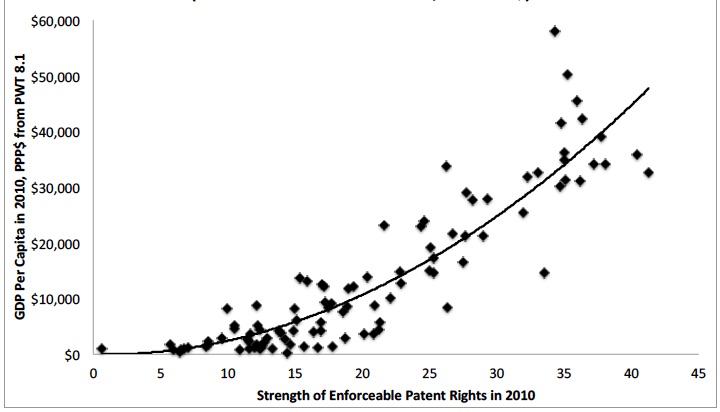 * Excludes Oil-based Economies



Source: Haber: “Patents and the Wealth of Nations”
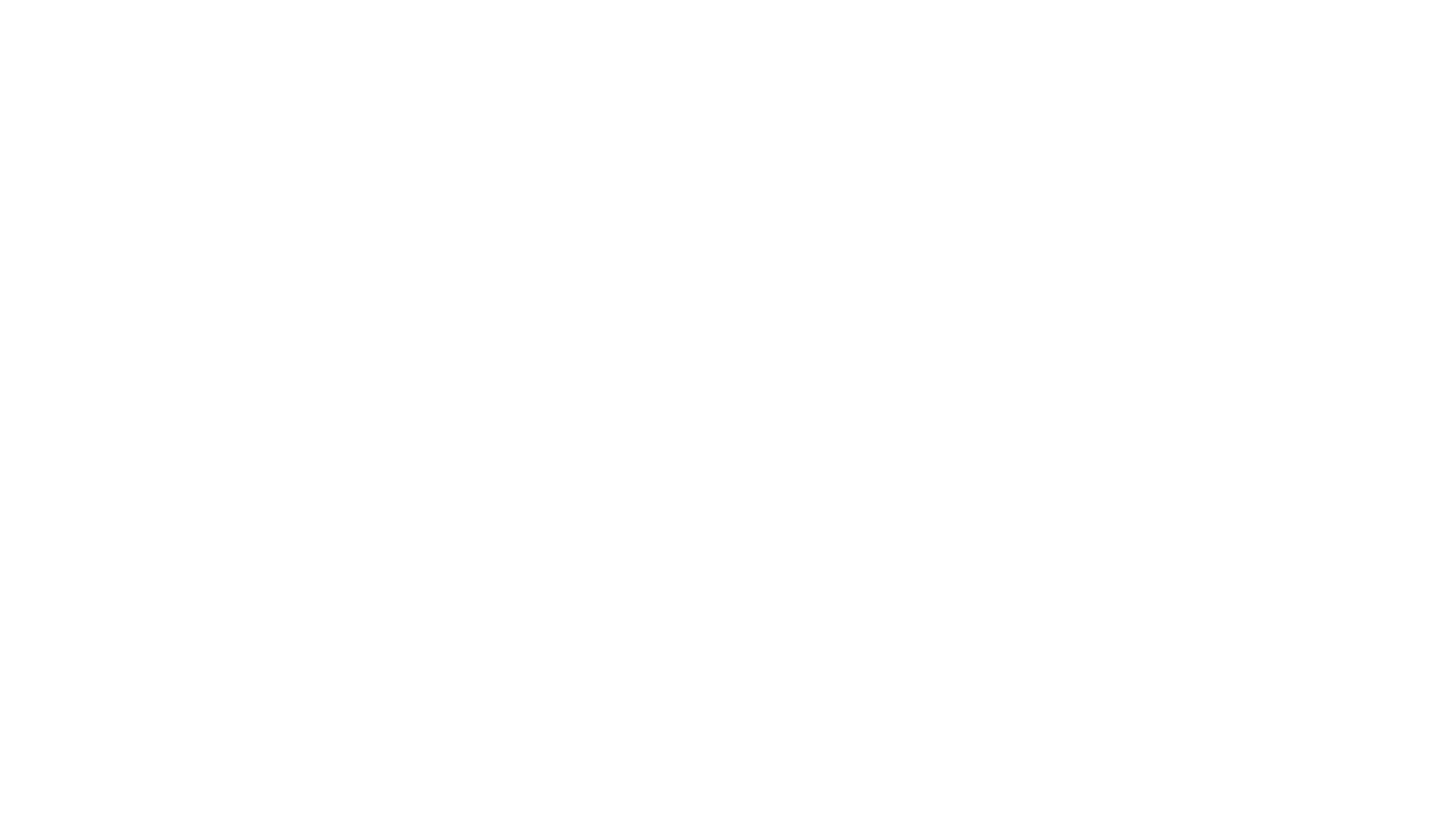 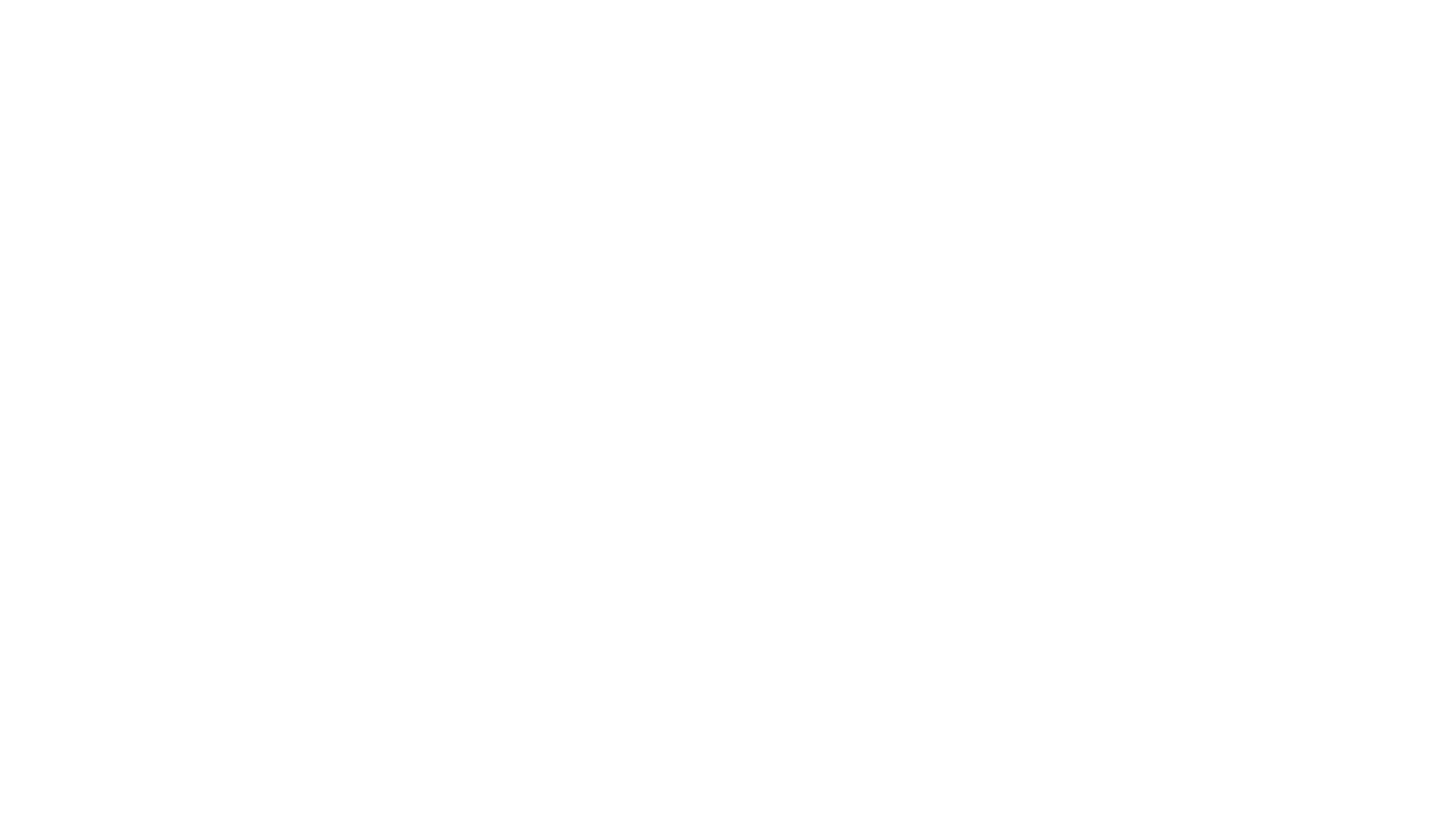 The Ratio Of All Assignments And Licenses To Patents US & Britain, 1870-1900
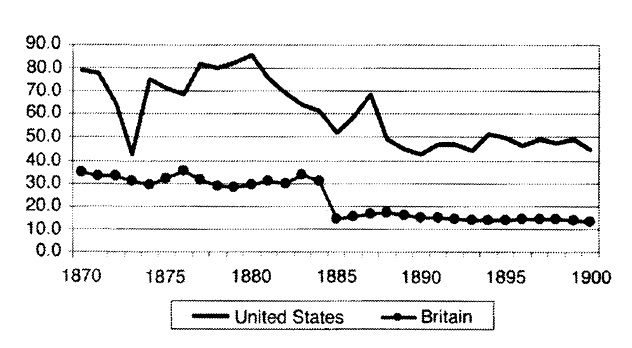 Source: Kahn & Solokoff: “Institutions and Democratic Invention in 19th-Century America: Evidence from "Great Inventors," 1790-1930”
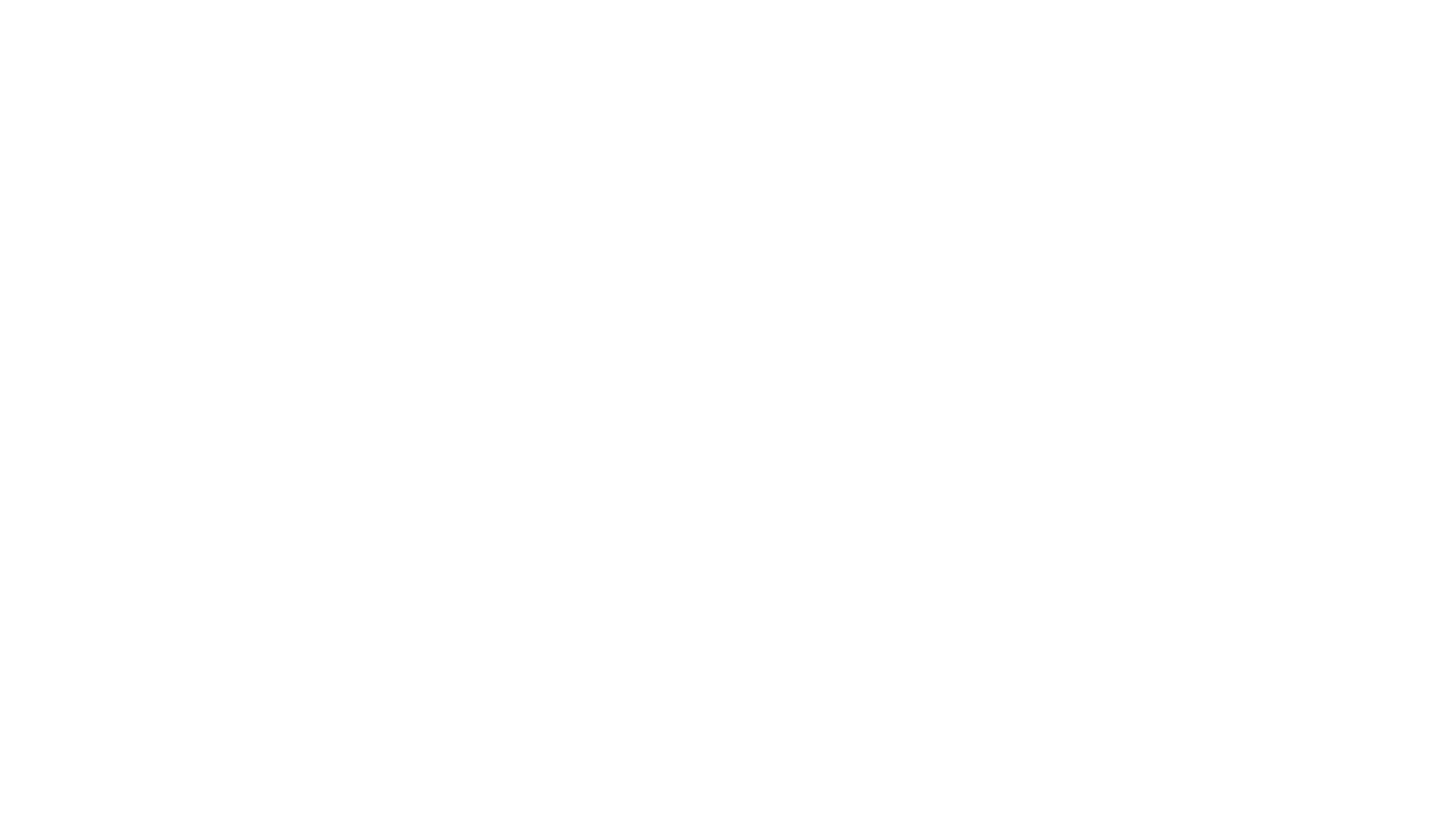 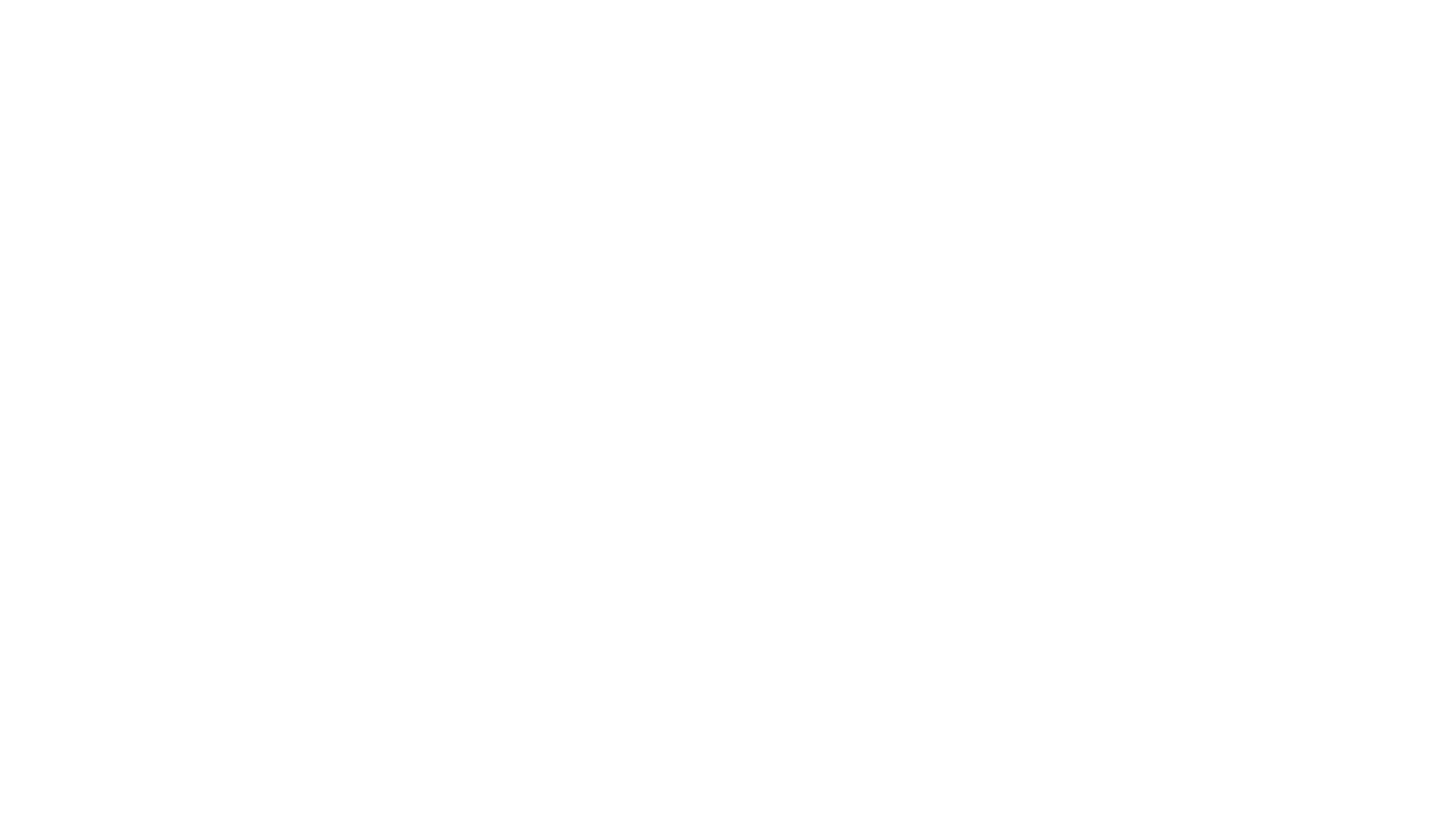 Politico Sponsored Cartoon
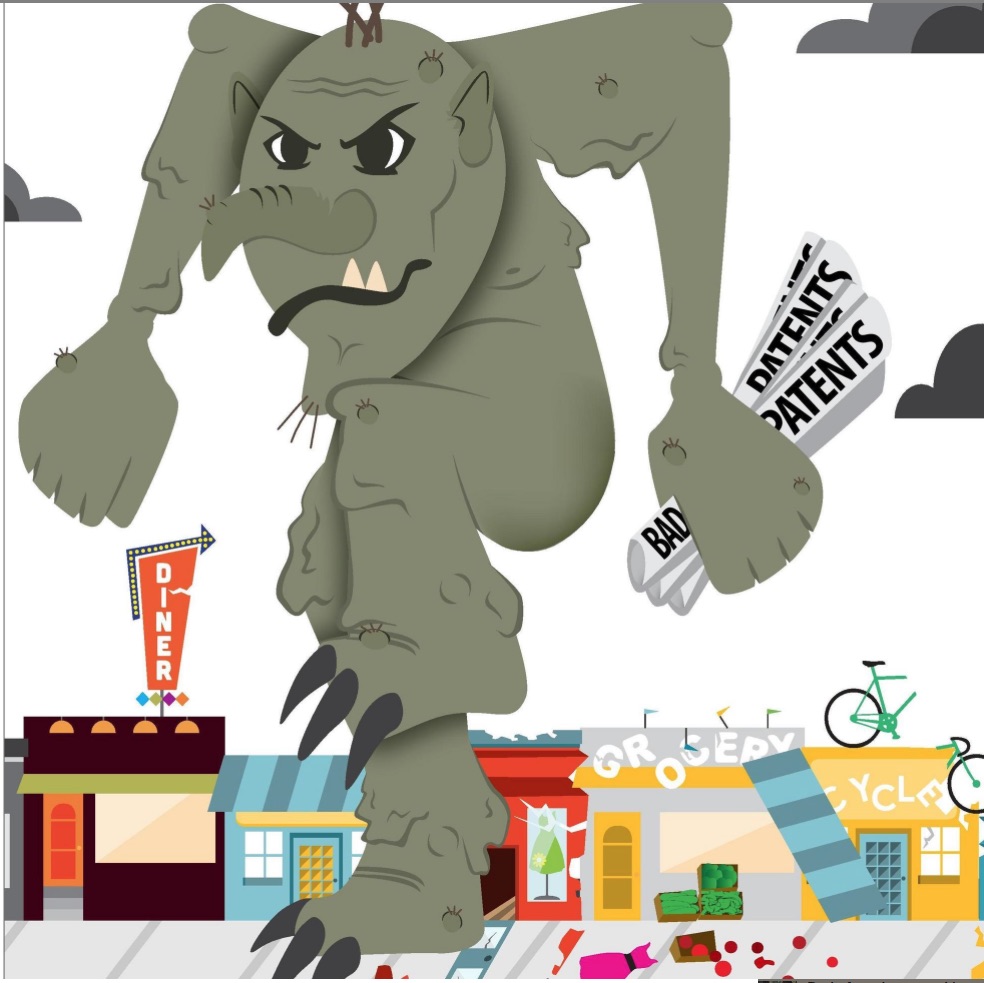 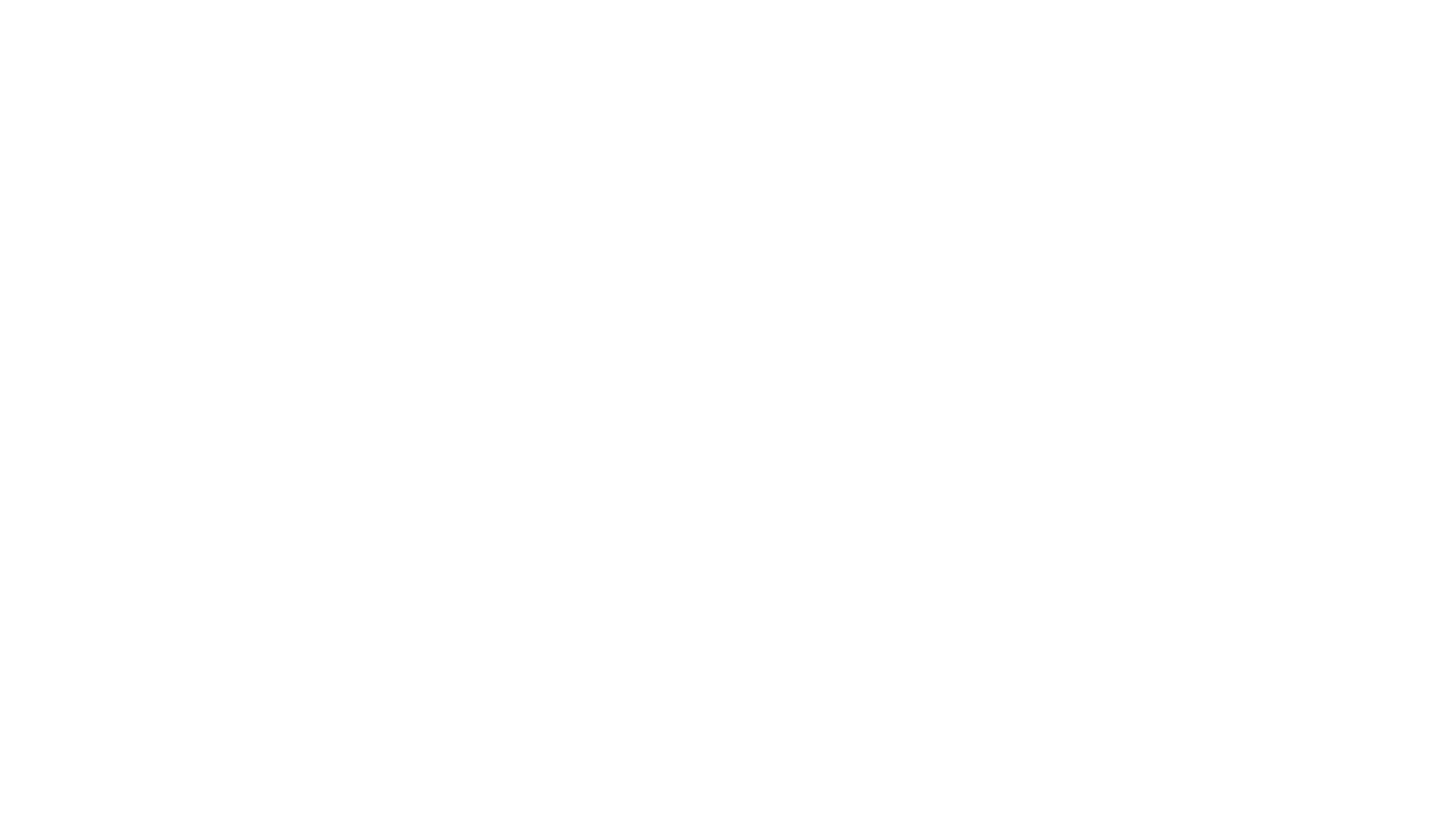 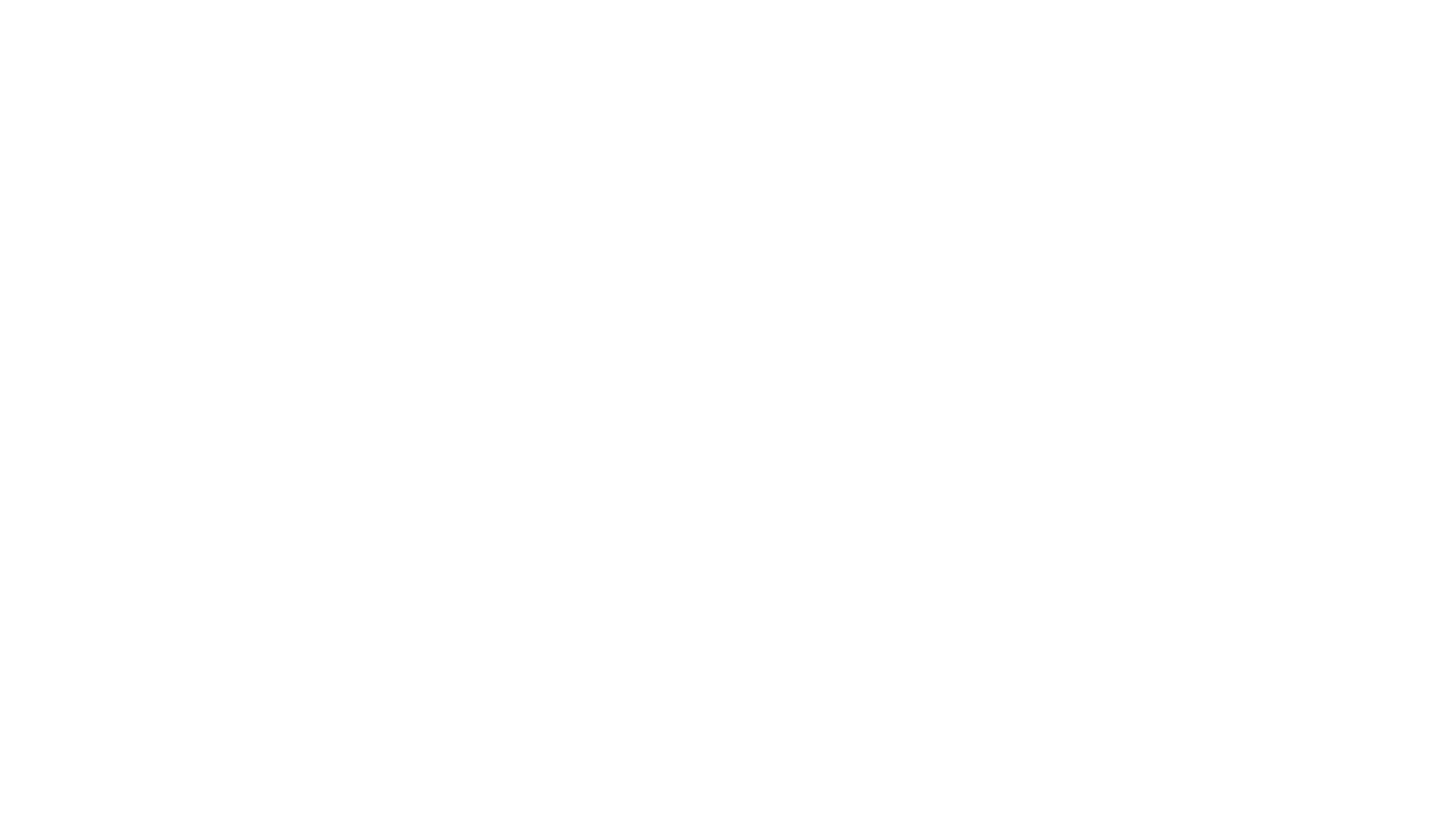 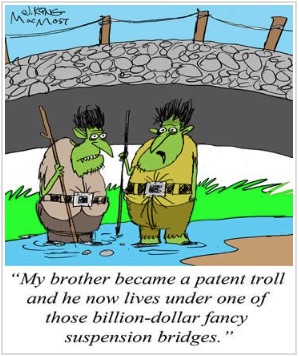 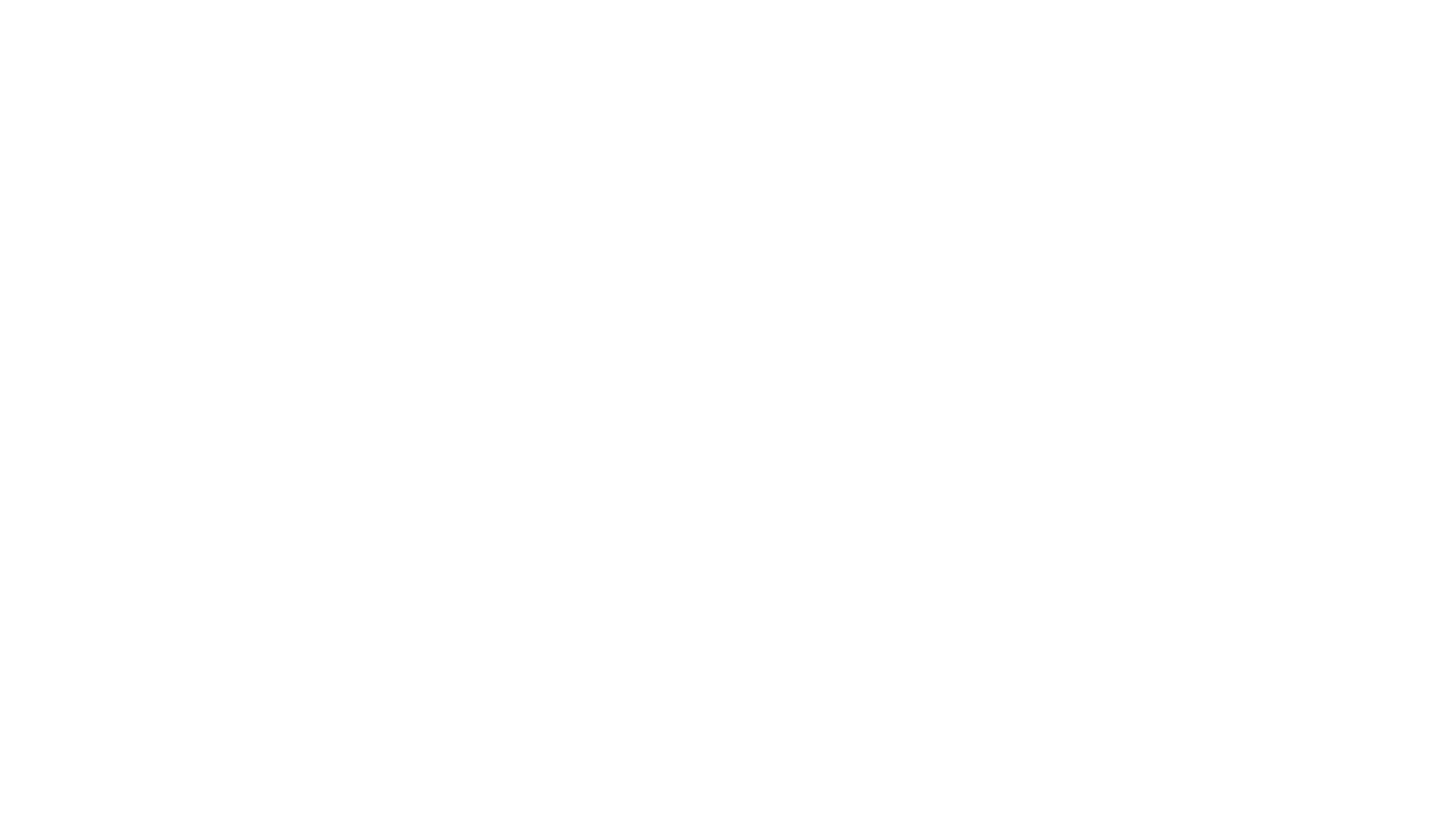 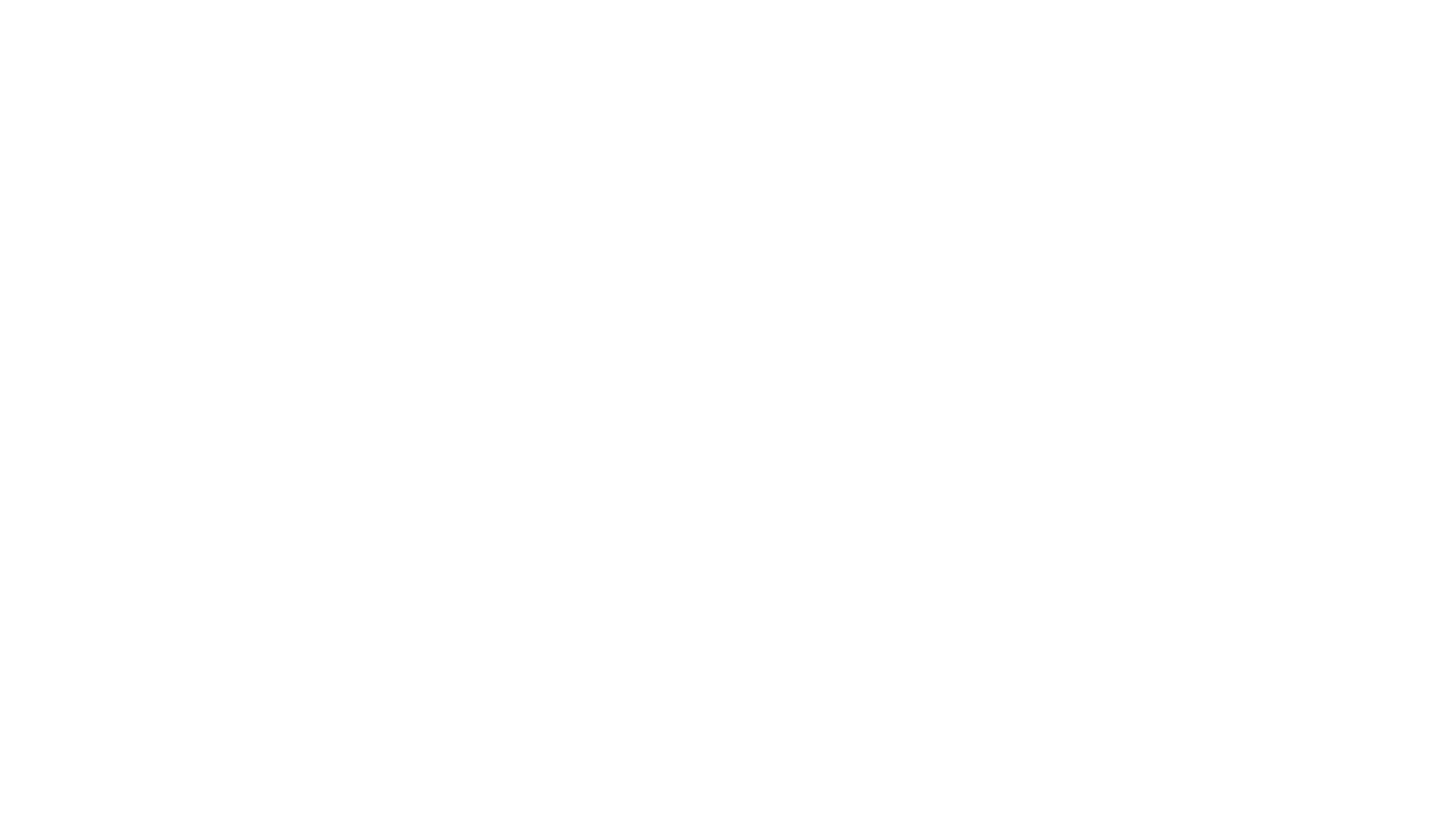 Patent Litigation Rates (1790-2000)(by decade)
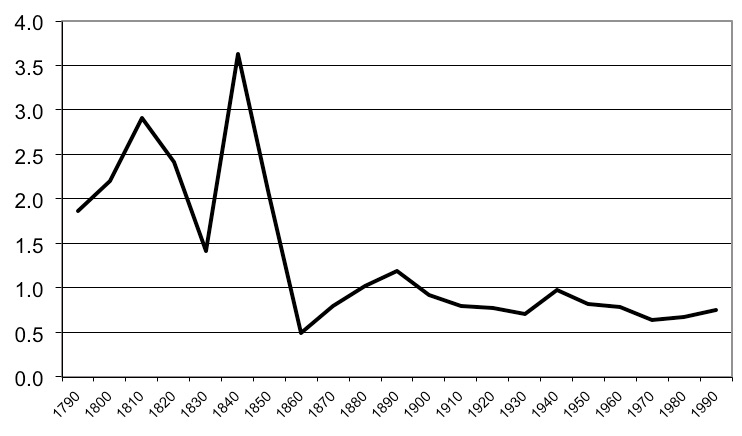 Source: Khan: “Trolls And Other Patent Inventions: Economic History And The Patent Controversy In The Twenty-first Century”
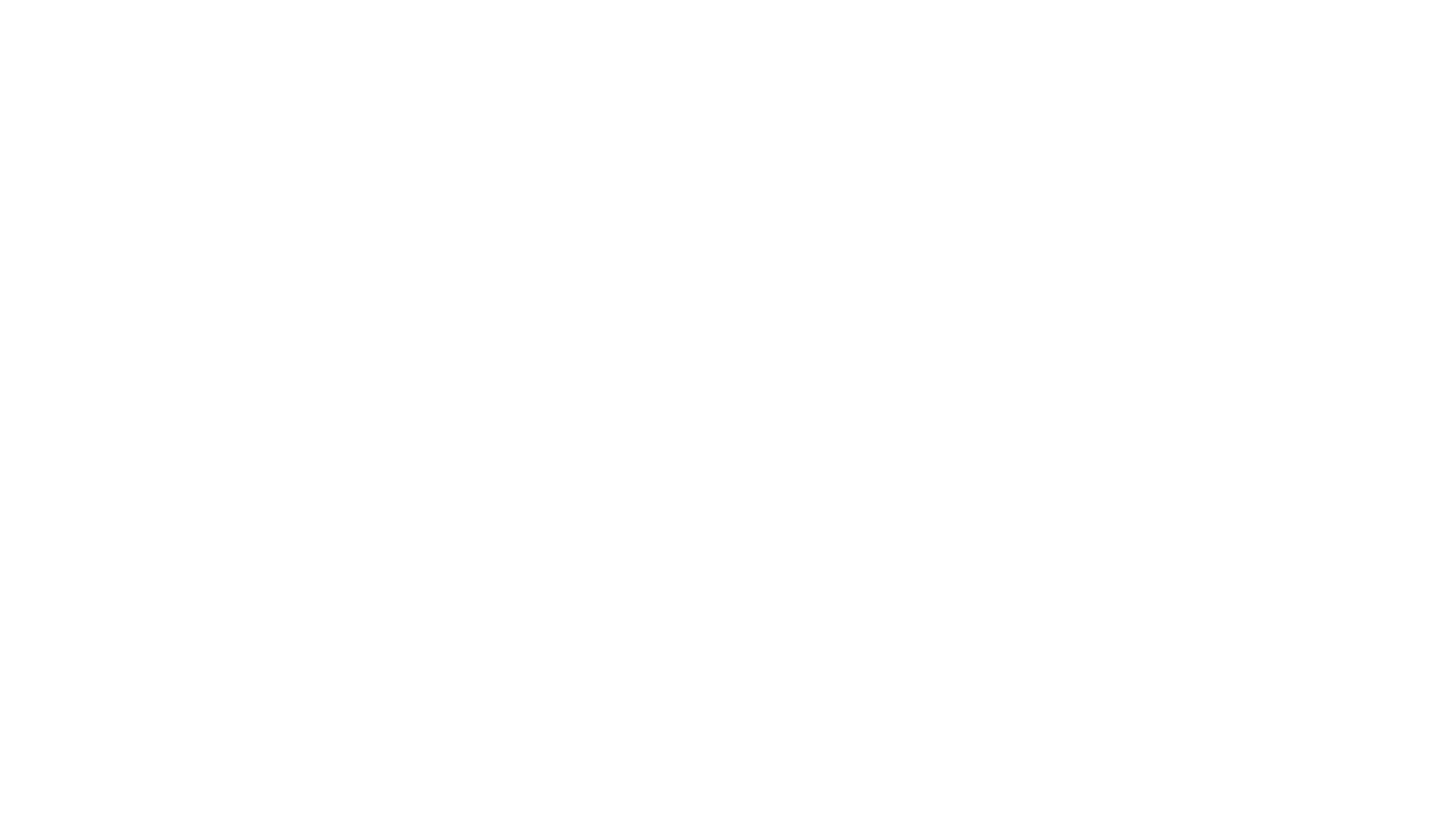 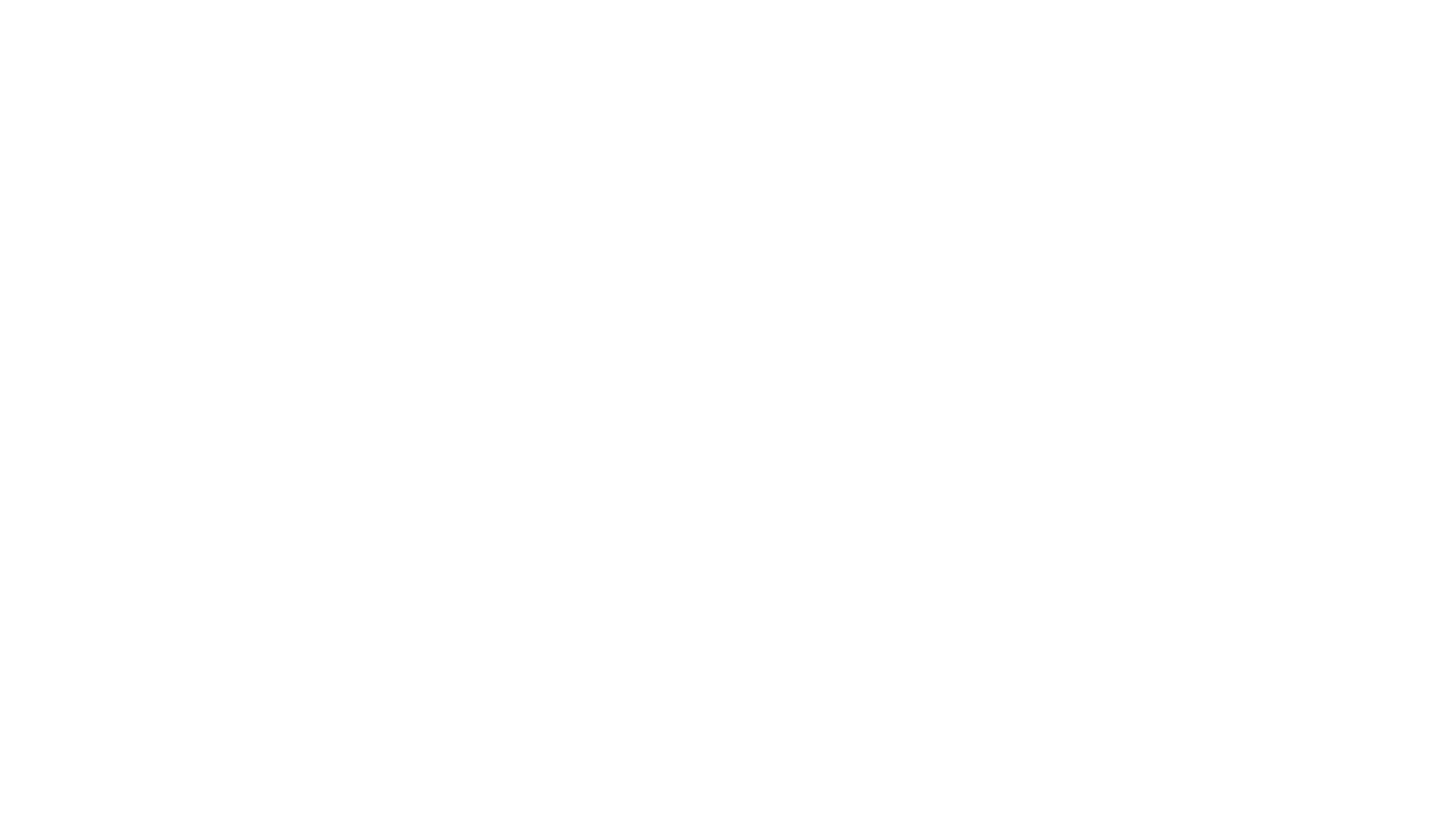 Patent Litigation, Relative To Total And DomesticPatent Grants (1990-2012)
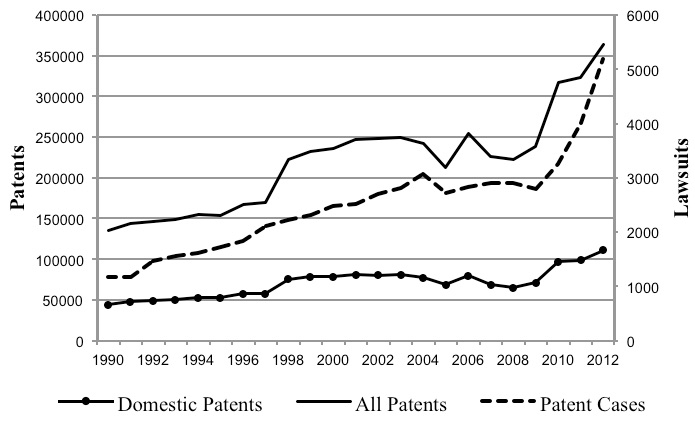 Source: Khan: “Trolls And Other Patent Inventions: Economic History And The Patent Controversy In The Twenty-first Century”
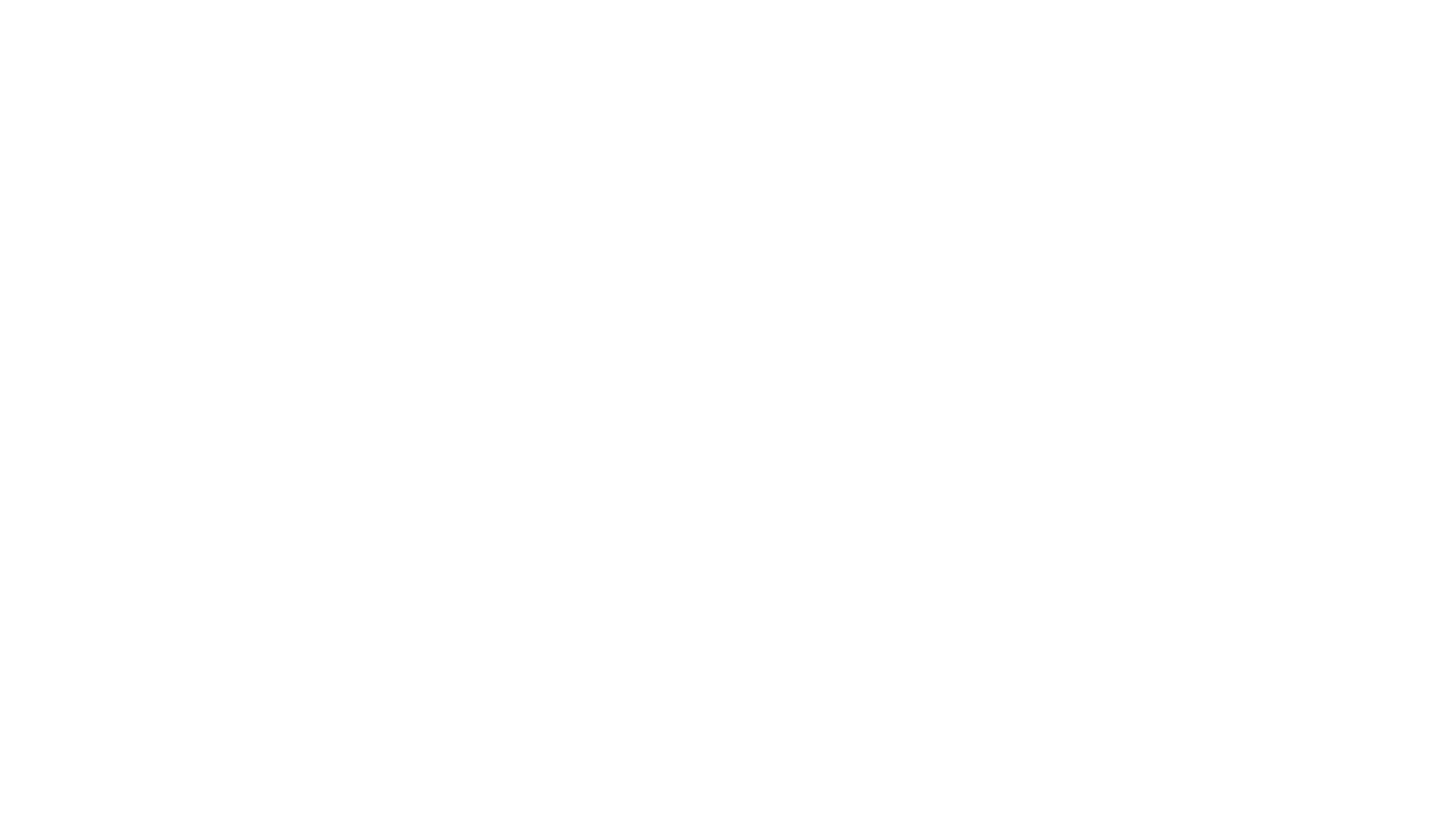 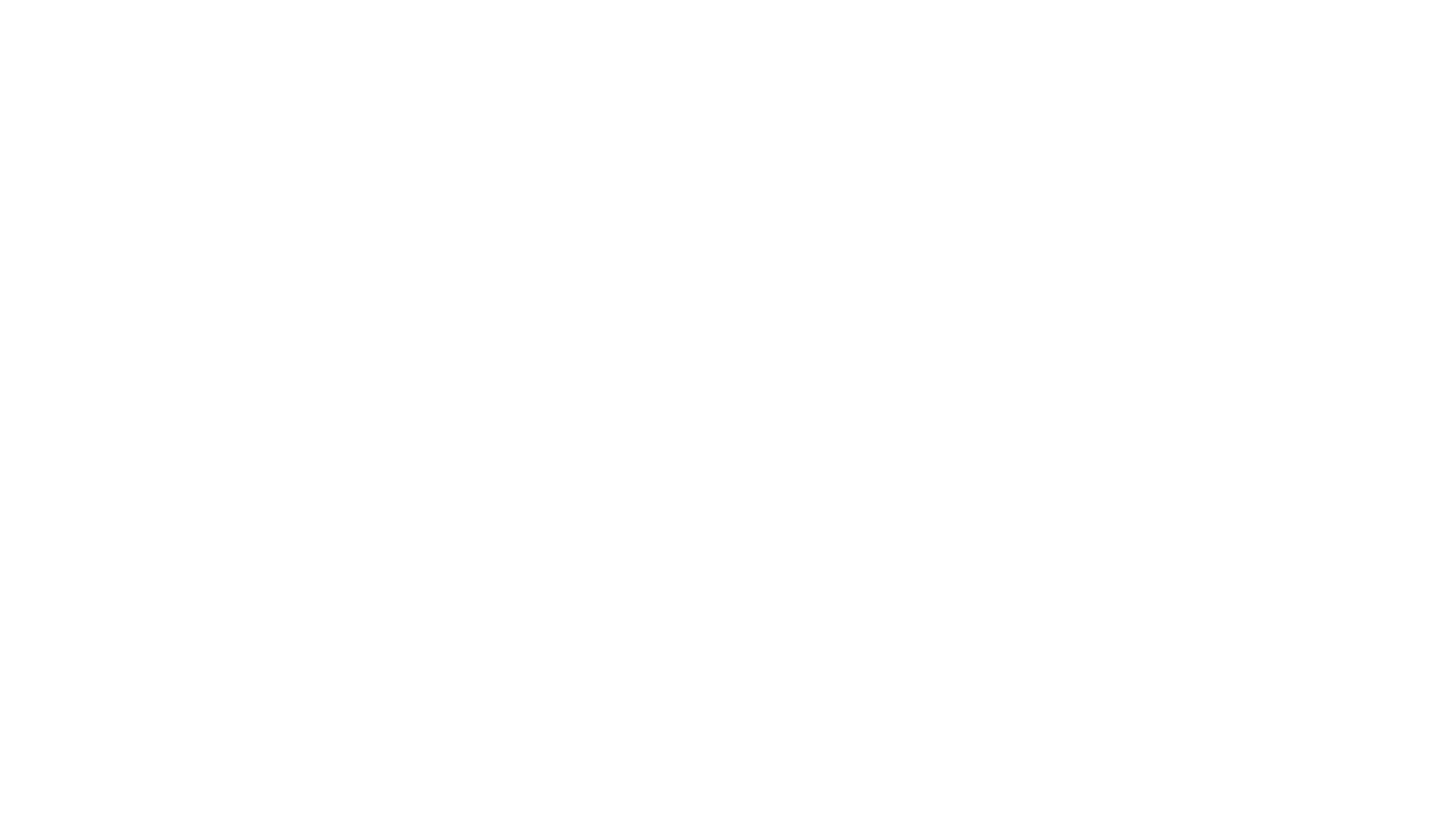 Patent Litigation Rates (1990-2012)
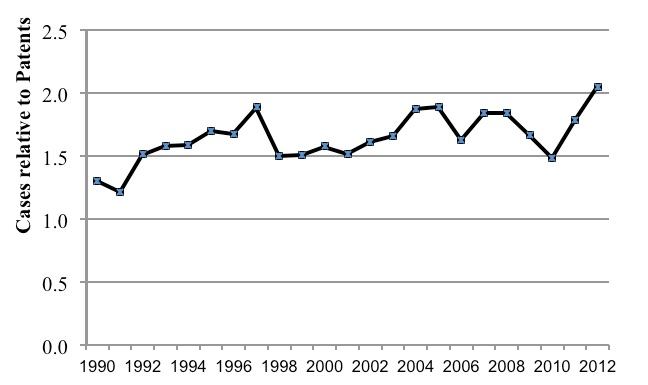 Source: Khan: “Trolls And Other Patent Inventions: Economic History And The Patent Controversy In The Twenty-first Century”
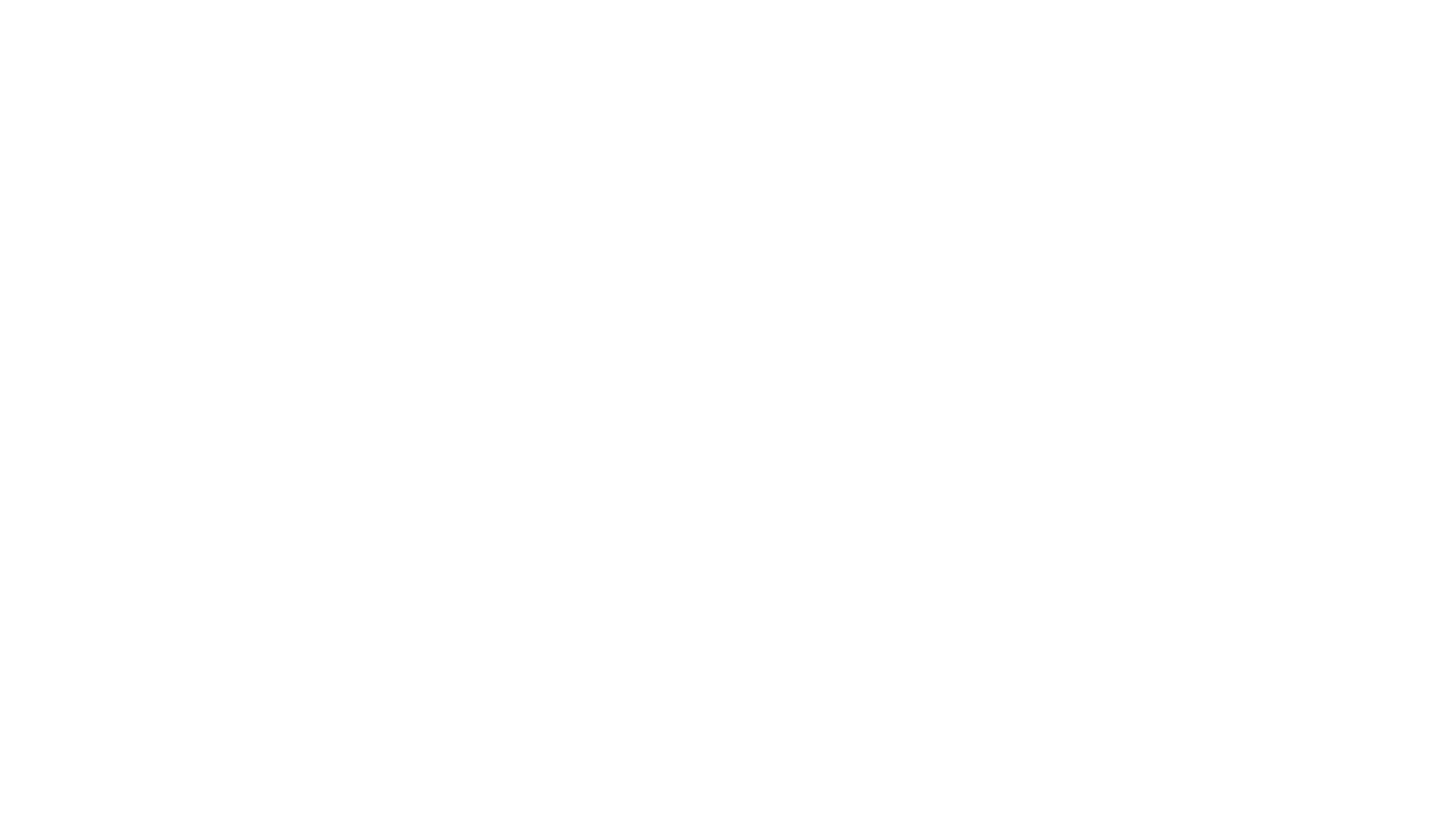 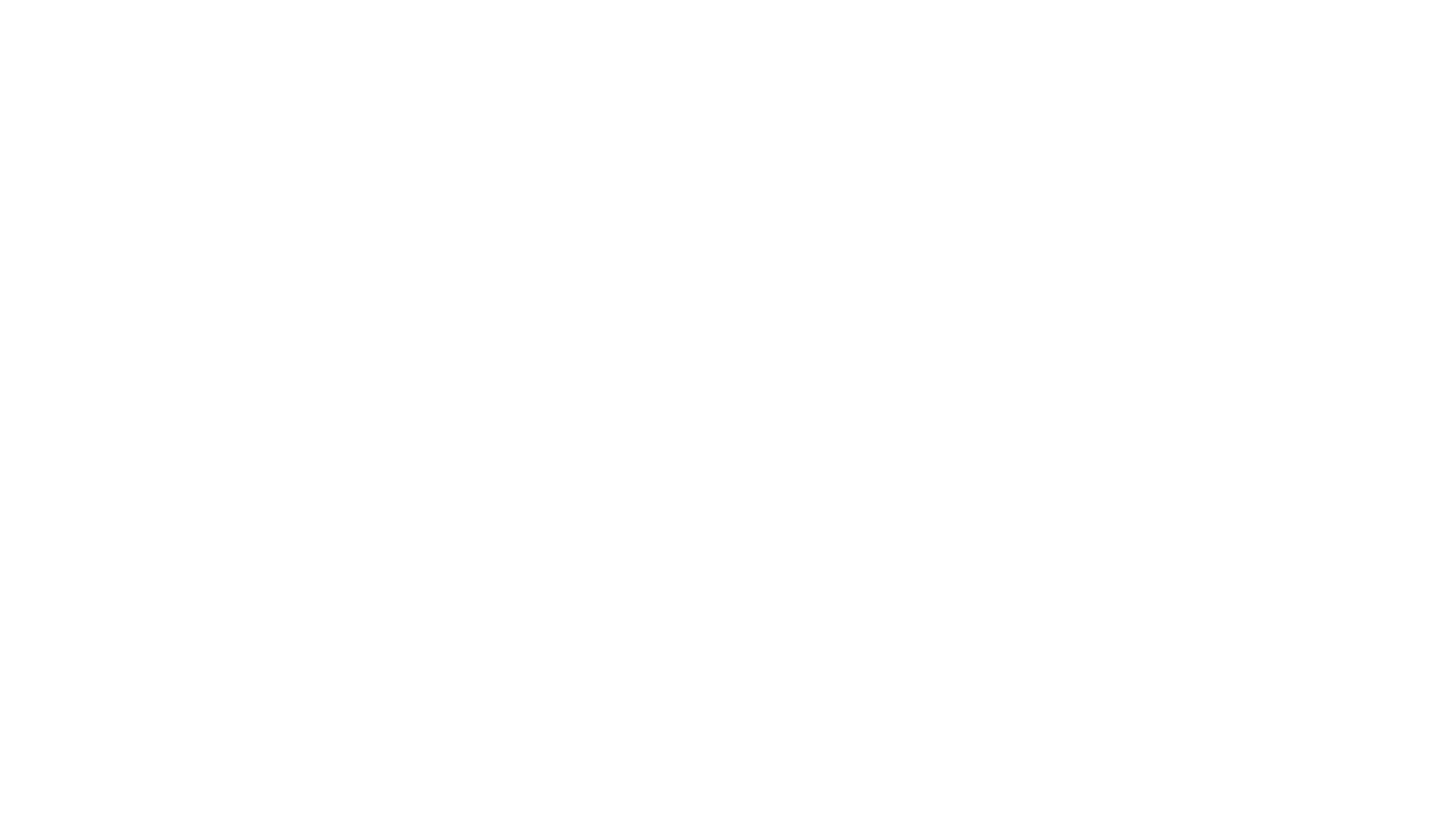 U.S. Patenting Rates pp (1790-2012)
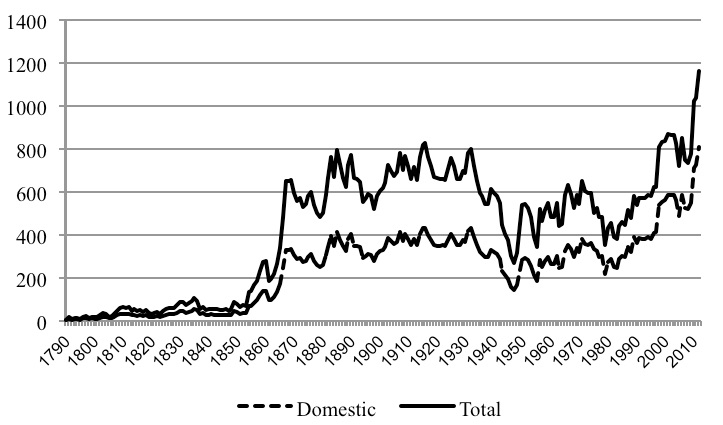 Source: Khan: “Trolls And Other Patent Inventions: Economic History And The Patent Controversy In The Twenty-first Century”
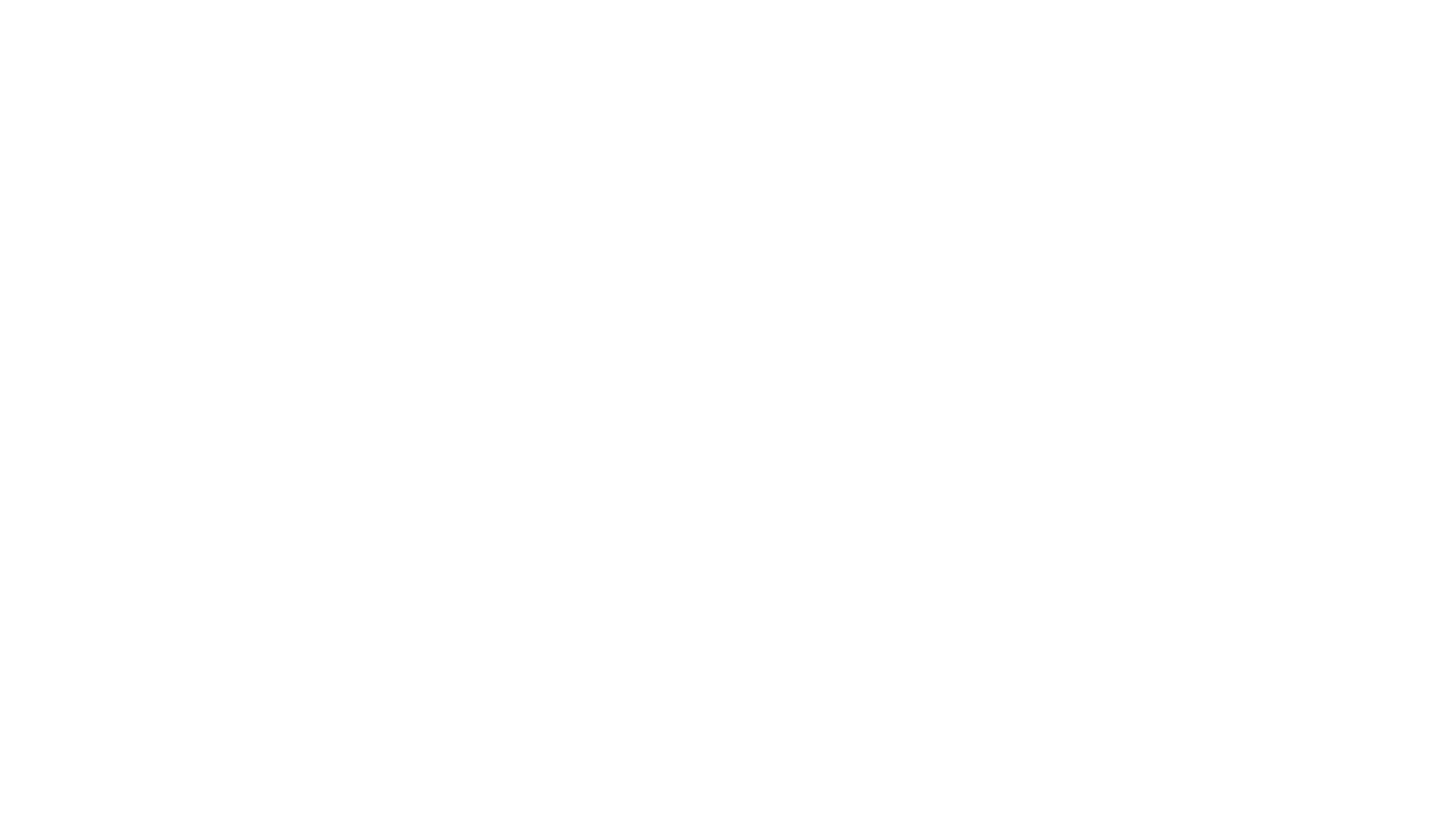 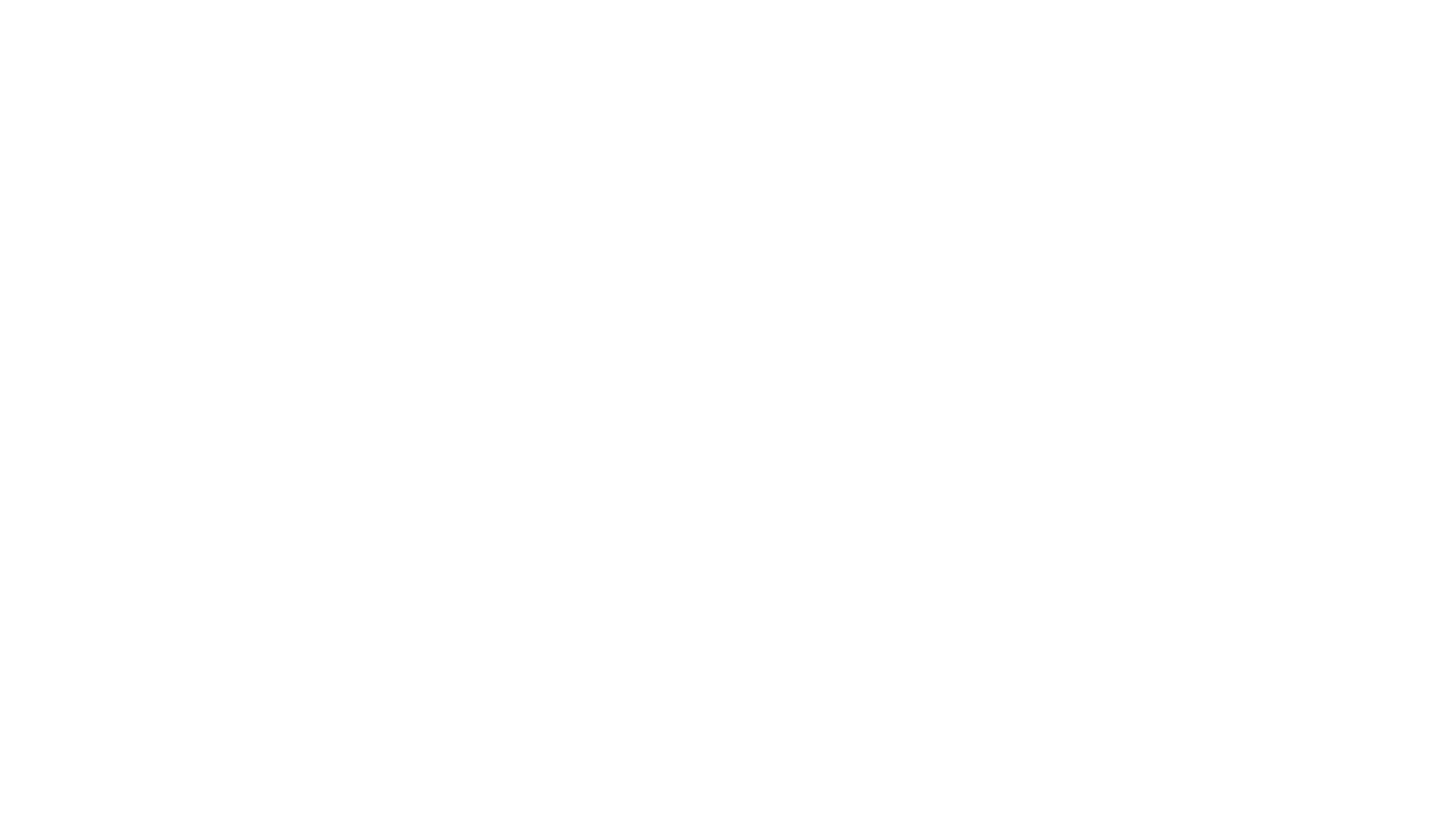 Total Civil Litigation % (Major Innovations)
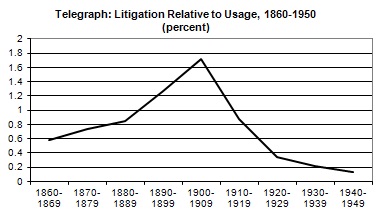 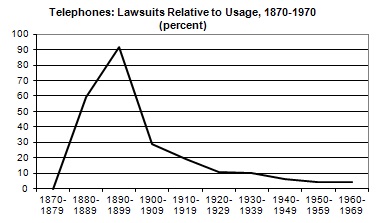 Source: Khan: “Trolls And Other Patent Inventions: Economic History And The Patent Controversy In The Twenty-first Century”
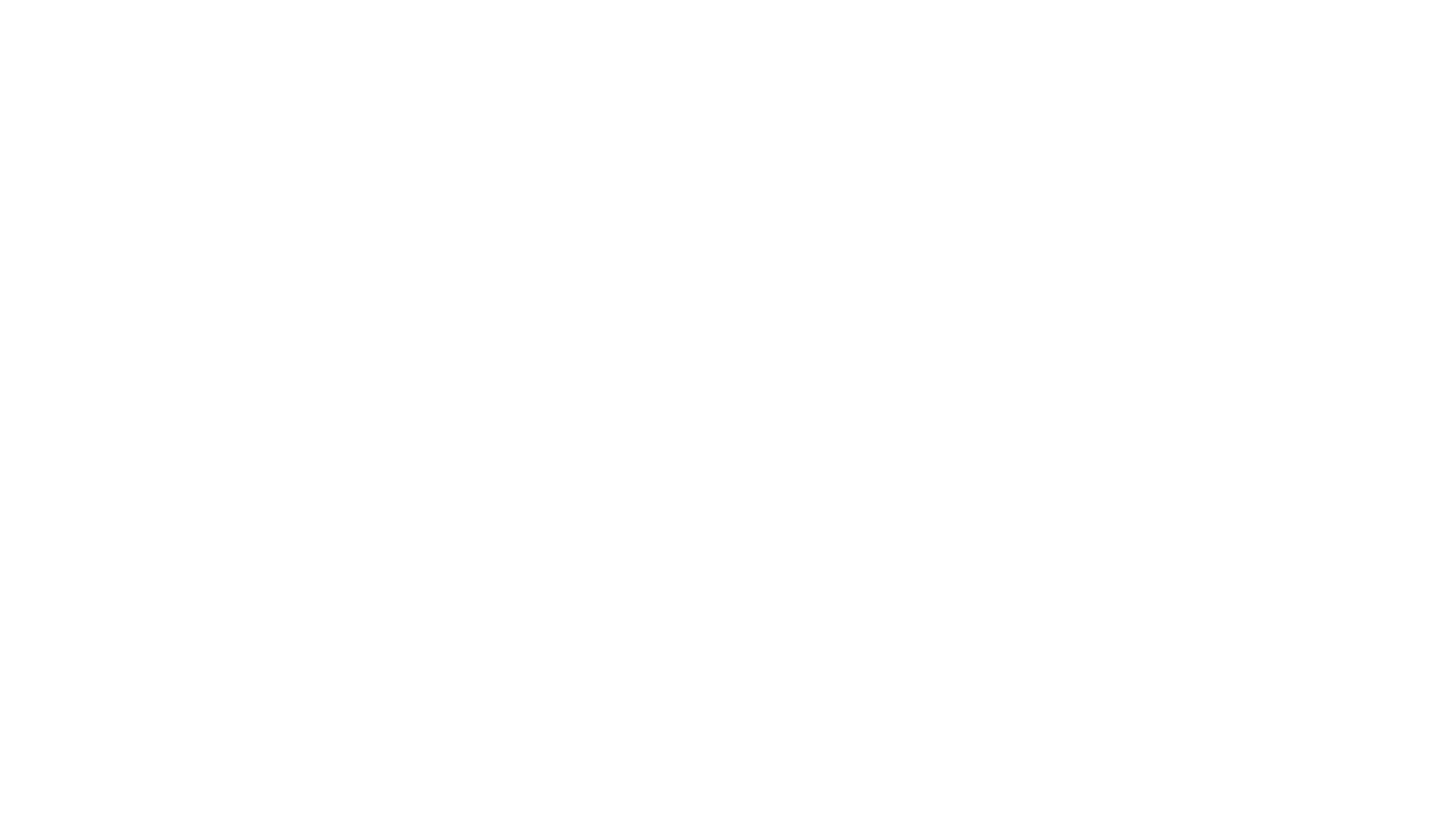 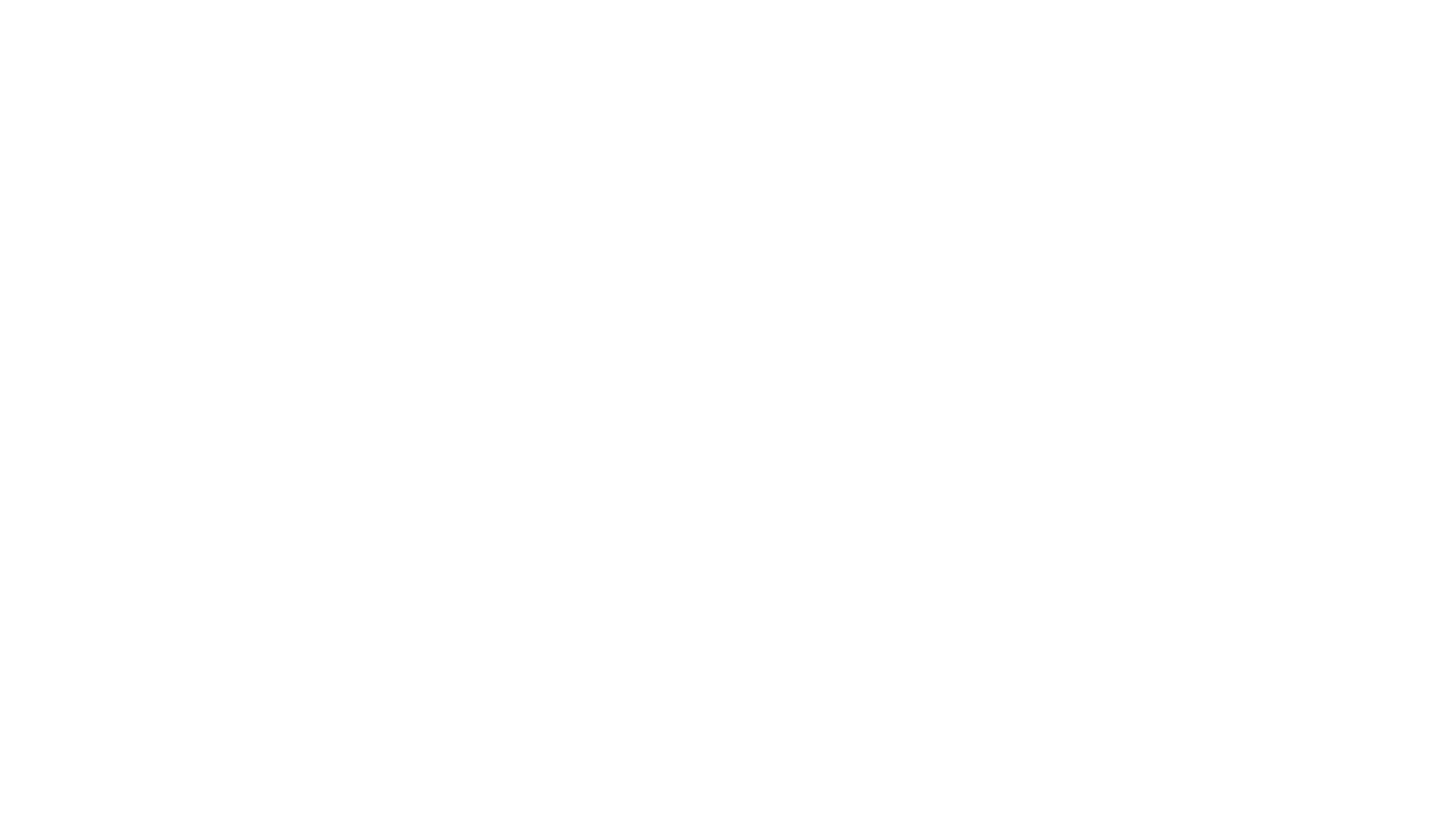 Publicly-traded PAE Revenue As % Of Technology Industry, 2001-15
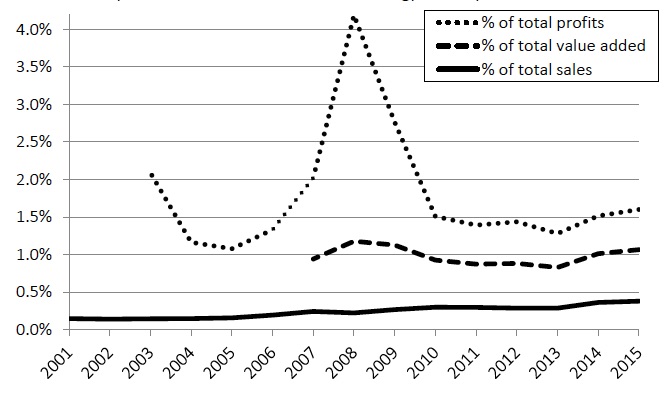 Source: Maurer and Haber: “Patent Trolls or Patent Elves?  Evidence from Publicly-Traded Patent Assertion Entities.”
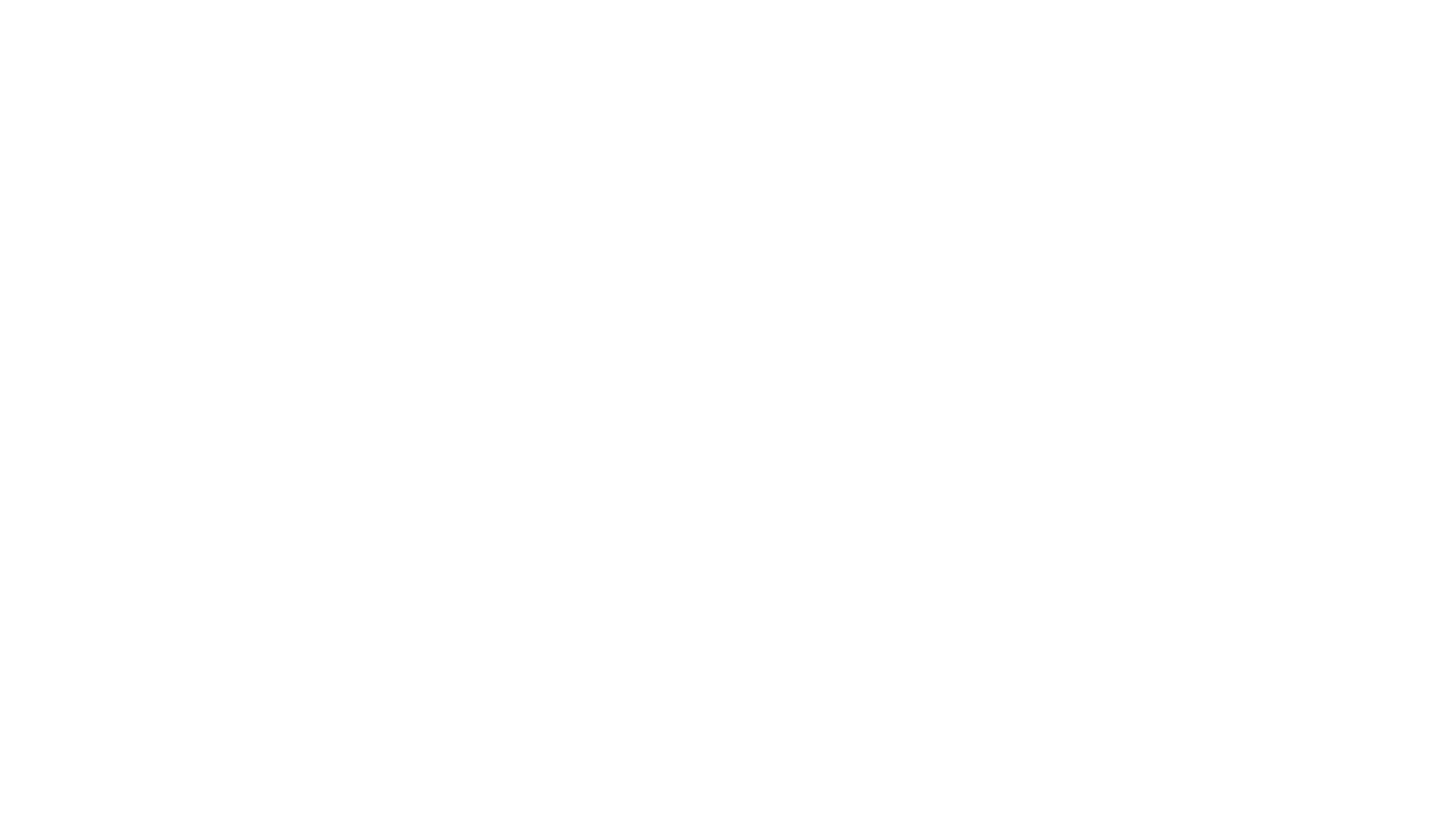 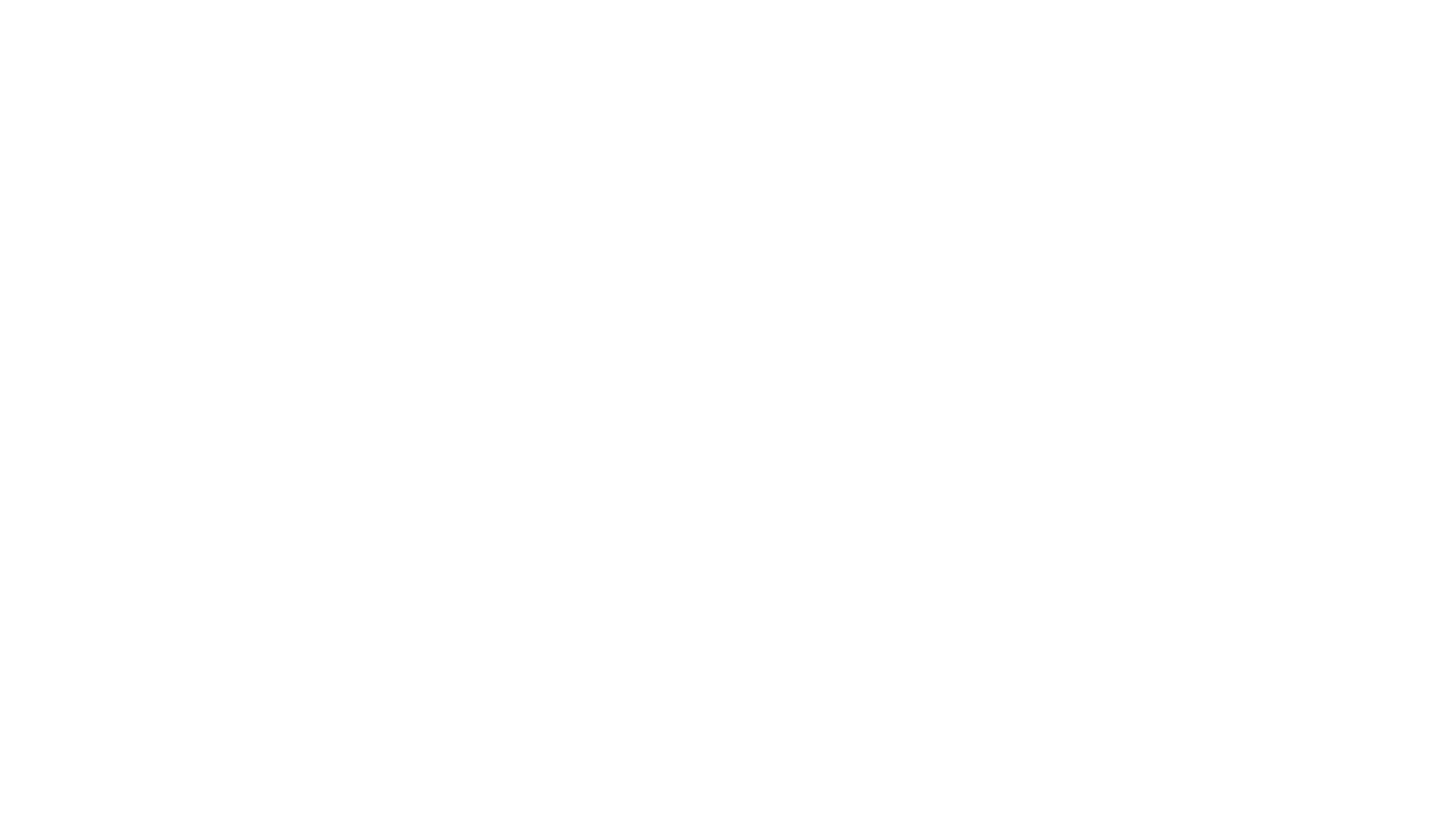 Mobile Phone Economics (2015)
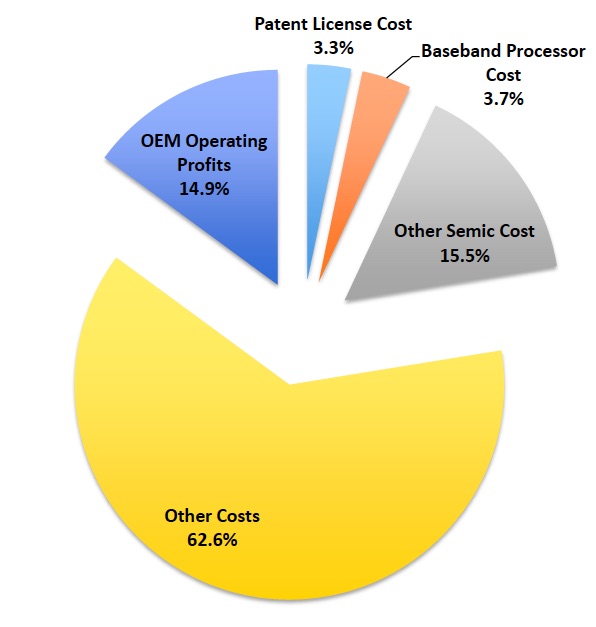 Source: Galetovic, Haber and Zaretzki: “Is There an Anti-Commons Tragedy in the Smartphone Industry? Working Paper # 17005.”
“This academic study says that Patent Trolls are makingmobile phones unaffordable for Americans!”
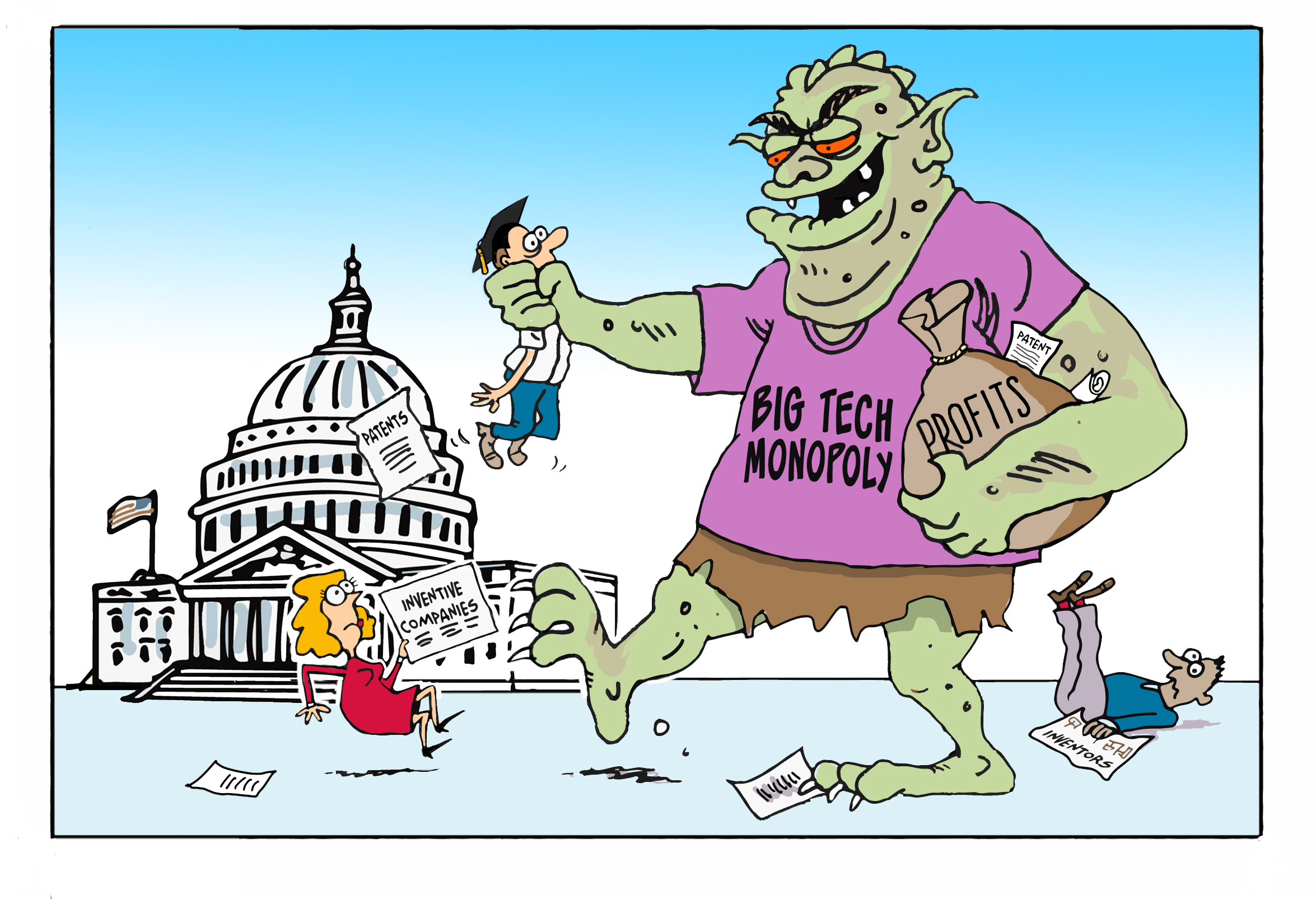 Thank You!
Charles GiancarloChair, USIJ
USIJ@giancarlo.org